ORSP: Challenging Assumptions

College of Liberal Arts Chairs Retreat
January 17, 2017
Challenging Assumptions About:
Developing and Submitting Proposals
F&A & Responsibility for Research Admin
Cost Share
Receiving and Managing Awards
Sponsored Programs Accounting
Managing Research Integrity & Compliance
Managing Intellectual Property
Policies for Research & Sponsored Programs
Mechanisms for Communication & Input
What You Expect from ORSP
Handout:
ORSP Overview for New Faculty
Faculty Candidate Interviews
New Faculty Orientation
ORSP Org Structure & Leadership Team
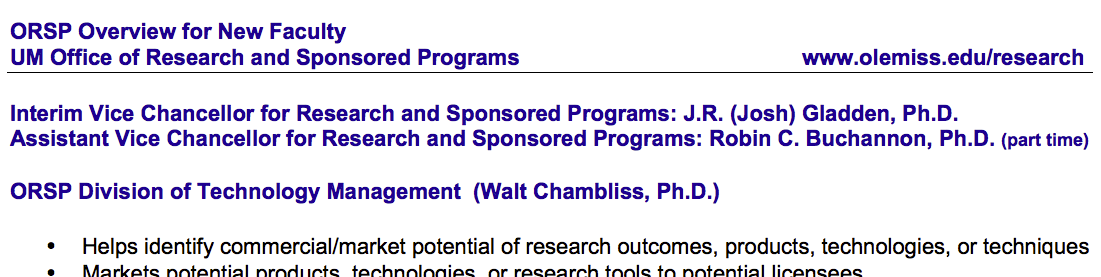 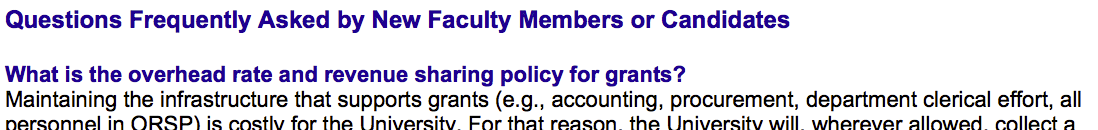 Handout:
Pre-Award Services of ORSP
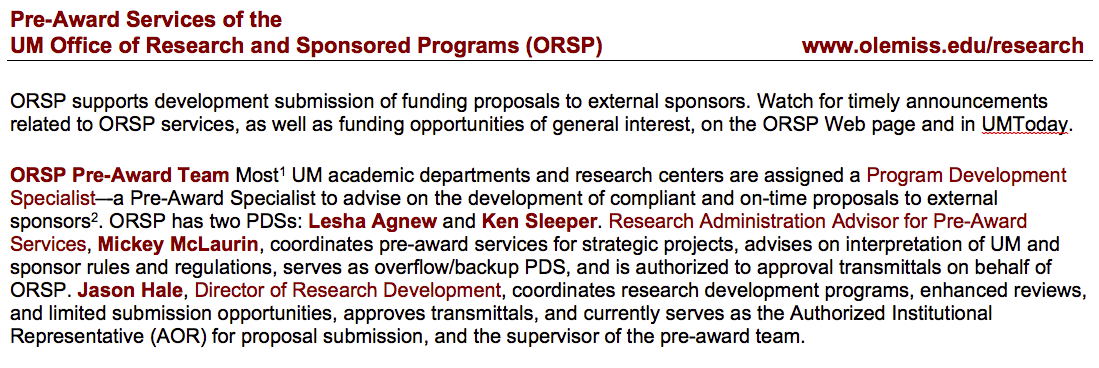 Assumption: Everyone Knows 17 Pre-Award Services Offered
Assumption: Each academic unit knows its assigned Program Development Specialist (PDS): ORSP customer service representative & point of contact to access ORSP services
Assumption: Your PDS is standing by to drop everything to work on your last minute proposal/crisis
What You Should Know about:
Local Administrative Support for Research
Assumption: Research Support is primarily a Central Admin concern
Actually, providing local research support will help your faculty be more informed, compliant and competitive
Associate Deans for Research
Other research admin personnel
Example: Pilot Project with School of Pharmacy
SoP has a business office that includes pre-award and post-award research admin personnel
As of Fall 2016, SoP provides/funds its own “Program Development Specialists”
These SoP pre-award specialists attend weekly ORSP pre-award meetings and communicate regularly with ORSP
ORSP AORs (Jason or Mickey) still must approve the proposal/transmittal, but ORSP PDSes are no longer involved
SoP pre-award specialists are delegated authority to “submit” AOR-approved proposals via sponsor’s portals just as ORSP PDSes do
What You Should Know about
DEVELOPING and SUBMITITING PROPOSALS
Assumption: Everyone knows that only VCRSP/ORSP can authorize institutional funding proposals to external sponsors.
VCRSP delegates this authority to Authorized Organizational Representatives (AORs)
Current AOR: Jason Hale (since Spring 2016)
Authority also delegated to: Robin Buchannon, Mickey McLaurin, Anita Randle
Transmittal Process for investigator/unit approvals
Proposals not approved by ORSP are not valid.
What You Should Know about
DEVELOPING and SUBMITITING PROPOSALS
Assumption: Everyone knows that only VCRSP/ORSP can authorize/sign award agreements with external sponsors.
Post-Award team negotiates terms/conditions
& authorizes Accounting to set up award accounts
Approved transmittal is required before award

Sponsored Programs Agreements not signed by ORSP are not valid agreements.
What You Should Know about
DEVELOPING and SUBMITITING PROPOSALS
Role of Pre-Award Team in Proposals
Guide proposer and answer questions
Review for proposal for completeness
Review for compliance with sponsor guidelines
Review for institutional compliance
Flag ambiguities or problems for resolution
Route for institutional approvals
Ensure on-time submission to sponsor
Provide professional customer service at all times
Assumption: ORSP can write your budget & justification for you. Actually, a PI responsibility.
What You Should Know about
DEVELOPING and SUBMITITING PROPOSALS
Role of Faculty/Investigator/Units in Proposals
Talk w/ORSP early/often about intentions & progress
Read/understand sponsor guidelines & UM policies
Submit transmittal for ORSP review 5+ working days prior to sponsor deadline, w/at least:
Mature Scope of Work (not necessarily final)
Final Budget and Budget Justification
Keep proposal team and Chair informed
Remember yours is not the only proposal (510 in FY16)
Assumption: If someone else (PI, ORSP) has approved the transmittal, everything must be OK for me to sign too. 
Bystander Effect: The probability of help is inversely related to the number of bystanders.
What You Should Know about
DEVELOPING and SUBMITITING PROPOSALS
Finding Funding Opportunities & Collaborators
Assumption: It is ORSP’s role to find funding ops for PIs.
PIVOT
Online subscription service for funding opportunities
Customize your profile and receive individualized alerts
Any UM employee can access, customize
ORSP gives several workshops yearly on using PIVOThttp://www.research.olemiss.edu/presentations
ORSP will give this (or any) workshop to your department upon request
ORSP Program Development Specialist assist individual faculty in learning to use and customize their profile
What You Should Know about
DEVELOPING and SUBMITITING PROPOSALS
Finding Collaborators: Current
Assumption: It is ORSP’s role to find me collaborators.
Research Resources Directory (R2D1)
Centralized information repository
Accessible/searchable by anyone with a UM WebId
Editable by anyone who comes to ORSP workshop or otherwise requests edit access
ORSP PreAward team members can edit for you
Lists equipment, facilities, programs, & other resources
Entries can be tagged with multiple applications 
Very underutilized! 
https://research.olemiss.edu/r2d1 
http://www.research.olemiss.edu/presentations
What You Should Know about
DEVELOPING and SUBMITITING PROPOSALS
Finding Collaborators: Future
Subscription service populated from published sources (journals, conference proceedings, funding agencies, patents, etc.)
Searchable by concept (not just keyword)
Populated by automatically by algorithms, not manually by humans
Mississippi Business Engagement Network: http://msben.com/ (“under construction”)
Vendors such as Academic Analytics or SciVal
Aspirational Model: Michigan Experts https://experts.umich.edu/
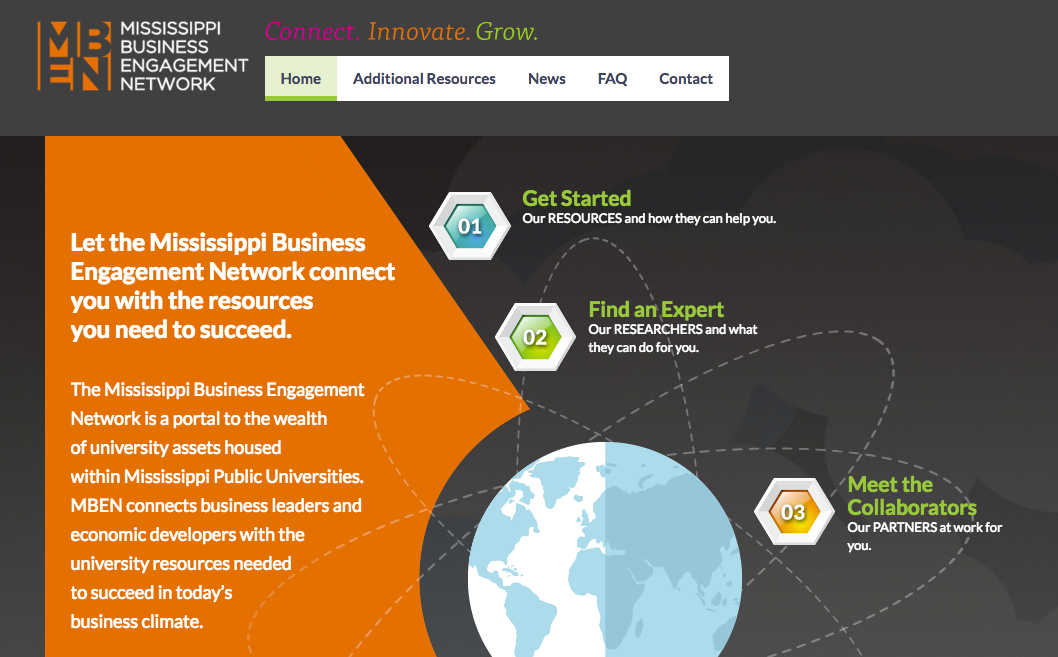 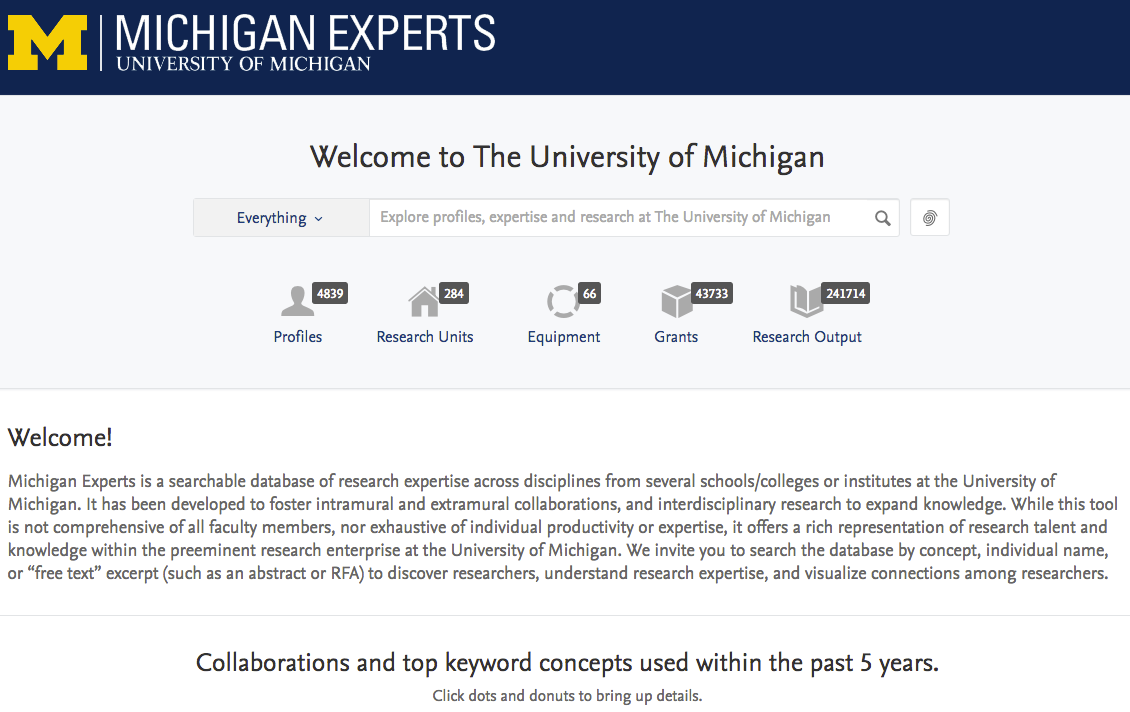 What You Should Know about
DEVLOPING and SUBMITTING PROPOSALS
Assumption: All faculty know that Enhanced Review is available
Available w/ 15 days notice
Review every word of the project narrative
Review for responsiveness, readability, & effect
Is NOT a technical review
Grammar review/edits
Ideal for non-native English speakers
Even great writers have blind spots
What You Should Know about
FACILITIES & ADMINISTRATIVE COSTS (F&A)
UM Policy is to collect full F&A (up to our federally negotiated rate) wherever allowed, to partially recoup the costs of supporting research
Unless sponsor has an explicit policy limiting F&A 
45% is kept centrally (33.75% to ORSP, 11.25% to VCAF)
55% returned to units. Typically, for COLA:
10% to PIs; 35% to Chair/Department; 10% to Dean
Assumption: If my sponsor contact says they won’t pay F&A, or if I don’t ask for it, then they don’t have to pay.
Any proposed deviation from UM F&A Policy should be discussed in advance with VCRSP
Investigators should consult w/ORSP spit balling project costs w/potential sponsors
What You Should Know about
COST SHARE
Assumption: PIs/Units can commit voluntary cost share.
Many feds prohibit committing voluntary cost share
UM Policy prohibits committing voluntary cost share
Cost share is allowed by UM only when REQUIRED or STRONGLY SUGGESTED by the sponsor
VCRSP decides if STRONGLY SUGGESTED threshold is met
Accounting determines what committed cost share includes
Consult w/ORSP early on whether proposed institutional support represents allowable, committed cost share
Where allowed, cost share is primarily proposing unit(s) responsibility; ORSP can help negotiate among multiple units
Assumption: If Cost Share is Required, ORSP will provide it.
Due to reduced F&A recoveries, ORSP rarely contributes cash cost share, and then only modestly
What You Should Know about
ORSP Research Development Fellows
RD Fellows are faculty who have applied and been selected by VCRSP, with approval of their Chair and Dean, to help other faculty members and teams develop competitive funding proposals—especially interdisciplinary ones

Fellows may qualify for merit-based additional compensation based on helping others win full F&A generating grants that UM would not have otherwise applied or been competitive for

The $$ for this merit pay comes from ORSP and benefiting stakeholder units who “opt-in” during the transmittal process
What You Should Know about
ORSP Research Development Fellows
Each RD Fellow will have a portfolio of departments

Fellows will reach out to faculty within departments in their portfolios, to learn about their capabilities and interests, to better help them link up with collaborators and be included on relevant funding opportunity discussions

Each fellow may also pursue special cross-cutting RD projects (e.g. helping faculty in all departments compete for NSF Early Career awards)
What You Should Know about
ORSP Research Development Fellows
2017 Research Development Fellows are:
Dr. Nathan Hammer Associate Professor of Chemistry & Biochemistry
Dr. Christian SellarAssociate Professor of Public Policy
Dr. Gregory Easson Professor of Geological Engineering and Director of the MS Mineral Resources Institute
What You Should Know about
ORSP Training Workshops Available
Assumption: Everyone Reads UM Today and Knows About ORSP Training Workshops
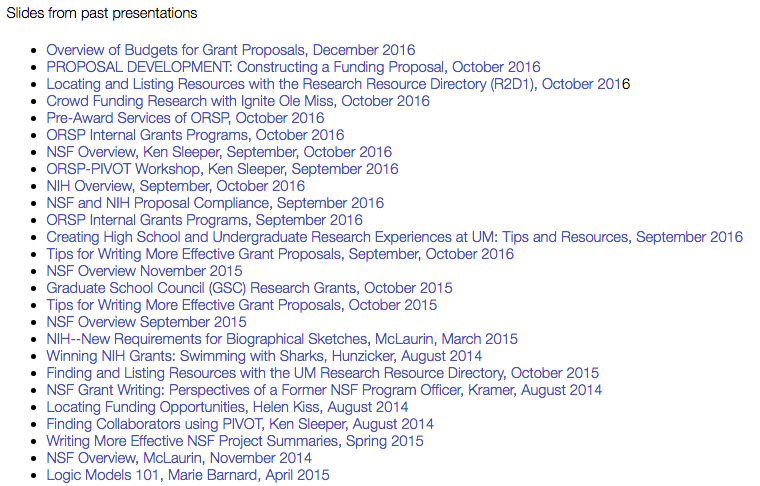 http://www.research.olemiss.edu/presentations
What You Should Know about
ORSP Faculty Travel Grants
Assumption: Everyone knows about ORSP Travel Grants
Up to $500 for domestic, $1K for international
Up to 1 trip/year, PLUS
An additional trip to visit a funding agency
Up to 5 visits to the UMMC campus in Jackson
FY16: 86 grants totaling ~$47,000
48 of these were to Liberal Arts faculty, including:
Modern Languages: 12
Music: 11
Applications reviewed by URB travel grant committee
http://research.olemiss.edu/resources/faculty-travel
What You Should Know about
SEC Faculty Travel Grants
Assumption: Everyone knows about SEC Faci;tu Travel Grants
Additional funds for visiting SEC campuses
Funds must be requested in late spring for visits the following fiscal/academic year
$10,000 available from SEC to distribute across as many trips as we want
http://research.olemiss.edu/SEC-FacultyTravel-2017
What You Should Know about
ORSP Investment Grants
Pilot seed grant program started in 2015.
In 2015, 10 ORSP-IG awards were made, ranging from $1,000 to $10,000. 
In 2016, 36 proposals were received, resulting in 18 awards, totaling $51,286 (ORSP contributions) with $44,984 in co-funding from other units (Deans, Chairs, and Provost), for a grand total of $96,270 awarded. 
Possible 2017 solicitation in mid-late Spring
What You Should Know about
RECEIVING & MANAGING AWARDS
Duties of ORSP Post-Award Team (A. Randle):
Negotiates award terms and conditions with sponsors and approves incoming awards on behalf of the University 
Authorizes the Accounting Office to establish award accounts
Negotiates and prepares subawards from University to other institutions/organizations 
Serves as University’s liaison with funding agencies on sponsored program awards
Coordinates the process of obtaining prior approval for modifications to award terms and conditions
Monitors payment of invoices to subrecipients
Coordinates submission of final non-fiscal reports
Provides grant administration training for PIs and Administrators
Handout:
Post Award Team
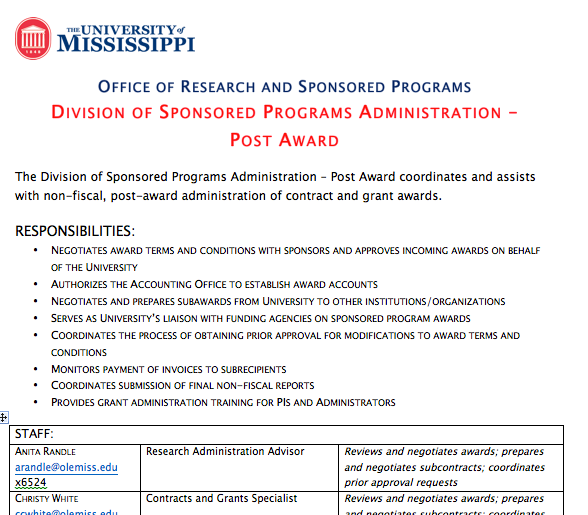 Handout:
SPONSORED PROGRAMS ACCOUNTING
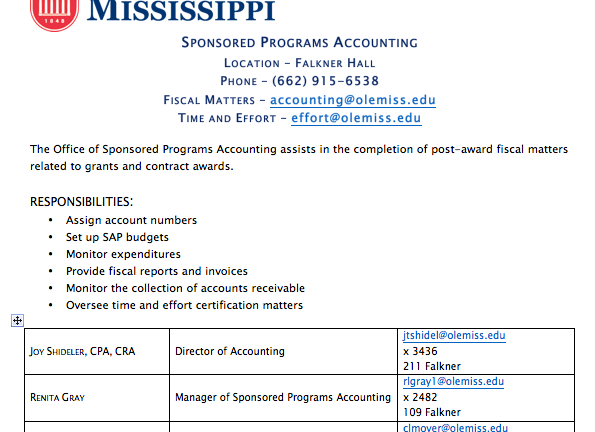 What You Should Know about
SPONSORED PROGRAMS ACCOUNTING
Responsibilities
Assign Account Numbers
Set up SAP Budgets
Monitor Expenditures
Provide Fiscal Reports and Invoices
Monitor the Collection of Accounts Receivable
Oversee Time and Effort Certification
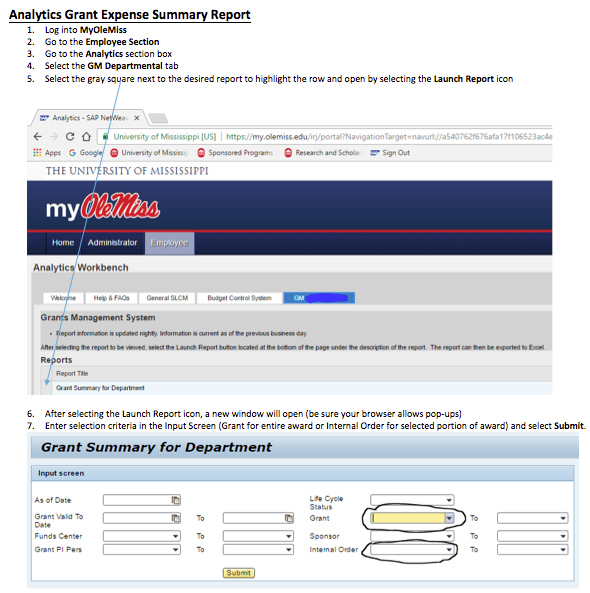 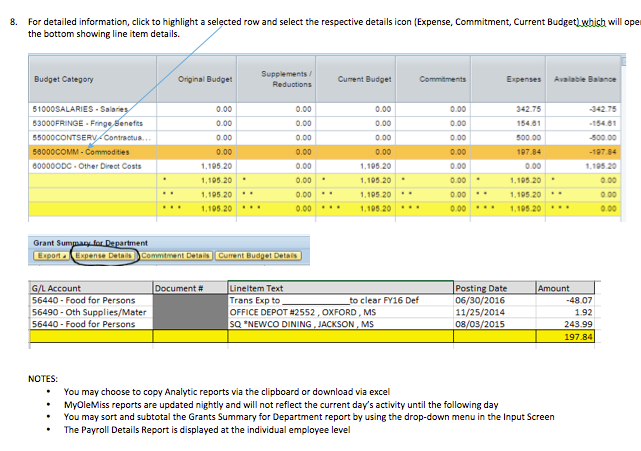 What You Should Know about
Research Integrity & Compliance (Gene Hines, Director)
Ensures compliance with and educates on policies & regulations regarding:
Research with humans and animals
Conflict of interest
Research misconduct; Authorship credit
Data management practices 
Mentoring of graduate and undergraduate students 
Export control
What You Should Know about
INTELLECUTAL PROPERTY & TECHNOLOGY MANAGEMENT
Overall Mission
to stimulate, protect, manage and transfer intellectual property from the university to the private sector for commercialization
Primary Goals
to increase the number of technologies licensed to commercial partners and facilitate the formation of companies based on university technologies
to manage an efficient process that is not a burden on faculty and staff and ensures that research outcomes with commercial potential are protected and then transferred to the private sector
What You Should Know about
INTELLECUTAL PROPERTY & TECHNOLOGY MANAGEMENT
negotiate and execute non-disclosure, material transfer, memoranda of understanding, licensing and other agreements with external parties as appropriate to facilitate external collaborations, technology transfer and economic development
help faculty and staff identify commercial opportunities for intellectual property and prepare invention disclosures and other necessary documents
help faculty and staff who wish to start a company based on a technology owned by the university to obtain necessary approvals and establish contacts with appropriate resources
manage the intellectual property process to ensure that the university obtains protection for inventions with promising commercial potential
interface with licensees to ensure timely development of licensed technologies and fulfillment of financial obligations
support business development efforts of individual departments and centers/institutes on campus
What You Should Know about
COMMUNICATING with ORSP
Program Development Specialist: First Point of Contact
Communicate early and often about proposal intentions
Post-Proposal Customer Service Survey
Not happy with service? Please work with individual at point of service, then escalate to appropriate manager (Jason for pre-Award, Robin otherwise, Josh for overall)
Read UM Today at least weekly for important announcements
Dr. Hussey as liaison to ORSP/Jason
COLA Representatives to University Research Board (Greg Tschumper, Noell Wilson, Matthew Wilson) 
COLA Representatives on Research Momentum Taskforce (Greg Tschumper, Craig Hickey)
COLA RD Fellows: Nathan Hammer and Christian Sellar
ASSUMPTION: PIs know about UM Policies Related to Research
UM POLICIES (ORSP RESPONSIBILITY)
IRB Post Approval Monitoring Program
Noncompliance with IRB Regulations
Research in Schools and Orgs w/o IRB
Use of Novel Compounds
Conflict of Interest and IRB Review
Definition of a Principal Investigator
Full Board Review Criteria for IRB
Student PIs in Human Subjects Research
Electronic Human Subject Data Security
Environmental Enrichment
IRB Waiver for Class Projects
Interests in University Corporations
Objectivity in Research
Regulatory Basis for Human Research
Research Misconduct
Certificates of Confidentiality
Education in Human Research Protection
FERPA-Covered Records Release
IRB Review of Deception Research
Researcher As Participant
Snowball Recruiting
Third Party Research
Use of Human Tissue and Human Cell Lines
Attending Veterinarian and Alternates
Classroom Use of Live Animals
Just In Time Submissions
Reporting Animal Research Concerns
Training for Research Animal Surgery
Use of Expired Medical Devices
Use of Non-Pharmaceutical Grade Drugs
Use of UM Holding Protocol
Adverse Events & Unanticipated Problems
Collaborative & Biomedical Research
Determination of Post-Approval Review
Exempt Human Research
Requiring Student Research Participation
Patents and Inventions - 2008
Institutional Animal Care Authority
Institutional Review Board Authority
Transmittal of External Funding Requests
IRB Review of QA/QI Research
Authority of External Funding Requests
Copyright (Intellectual Property)
Full Recover of F&A Costs Required
Responsible Conduct of Research
IACUC Amendment Review
Animal Acquisition/Unapproved Suppliers
IACUC Post-Approval Monitoring Program
IACUC Protocol Animal Adoptions
Photography in Laboratory Animal Areas
Use of IACU Designated Member Review
Visitors to Animal Research Areas
https://secure4.olemiss.edu/umpolicyopen/index.jsp
ASSUMPTION: PIs find info they need on ORSP Website
SELECTED INFORMATION RESOURCES
ORSP Proposal Development Guide: http://research.olemiss.edu/proposal-development
PDS Departmental Assignments: http://research.olemiss.edu/proposal-development 
ORSP Travel Grants Program: http://research.olemiss.edu/resources/faculty-travel
Engaging Students in Research: http://research.olemiss.edu/resources/students
Research Resources Directory: https://research.olemiss.edu/r2d1
Upcoming ORSP Workshops/Presentations: http://www.research.olemiss.edu/upcoming-presentations
Slides from Past ORSP Training Workshops: http://www.research.olemiss.edu/presentations
PIVOT: http://pivot.cos.com/about_pivot 
Uniform Guidance: http://research.olemiss.edu/uniform-guidance
Questions?What Do You Want ORSP Know About College of Liberal Arts?
Priorities of Dean of COLA?
Research & Development Initiatives of COLA?
Chairs’ Issues, Concerns, Needs
Faculty Issues, Concerns, Needs
What Else?